Name___________________________
Name__________________________
Phagocytosis
Immunome
A set of genes, proteins and cells that are part of the human immune system
Directions: Work in groups of 4 and draw 1 step in the phagocytosis process. When your group is finished put the steps in order.
The experimentfocused on the response a human body has to a vaccine in space.
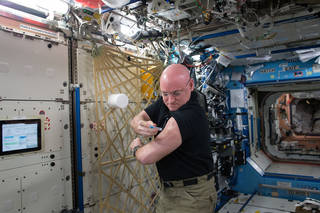 Astronaut Scott Kelly giving himself a flu vaccine on the ISS (International Space Station)
Results
Which stage of immune defense is your cartoon depicting? (circle one):

1.Recognition   2.Signaling   3.Engulfing	  4.Digesting
Scott and Mark both received the flu vaccine at the same time. NASA scientists discovered that the twins had a normal immune response. This means, Scott’s body on the ISS reacted appropriately to the vaccine! This is promising for future space expeditions because it means that vaccines can work in space.
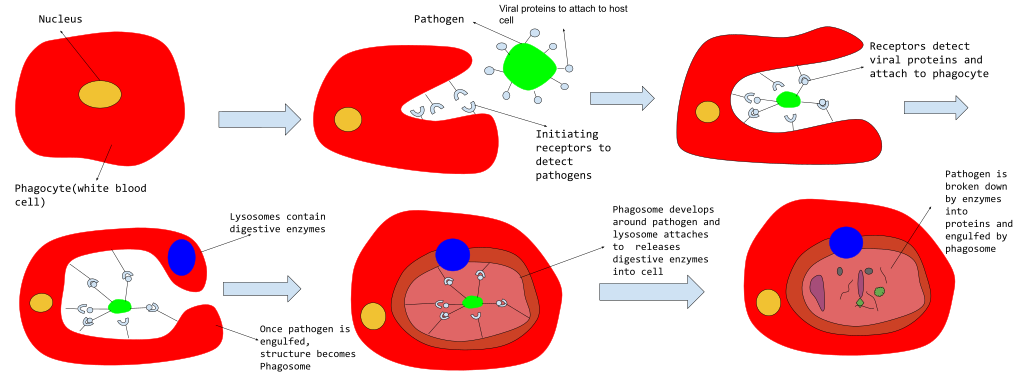 How did NASA scientists find out that Scott's immune response to the flu vaccine was normal, and why is this discovery important for future space expeditions?
__________________________________________________________________________________________
4
4
4
1
[Speaker Notes: https://commons.wikimedia.org/wiki/File:Process_of_Phagocytosis.svg]
Read
Analyze
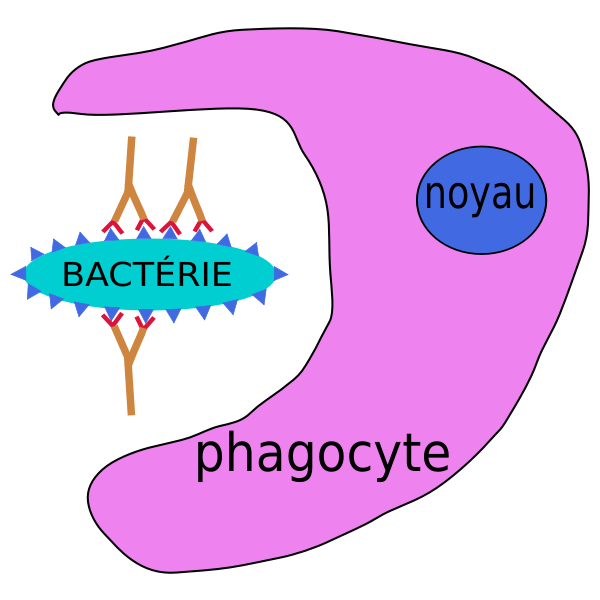 The immune system is our body’s defense against viruses, bacteria, and other foreign invaders that we call antigens. Vaccines are given to protect us against these invaders. The vaccine is a weakened form of the antigen (invader) and causes the body to produce cells that recognize
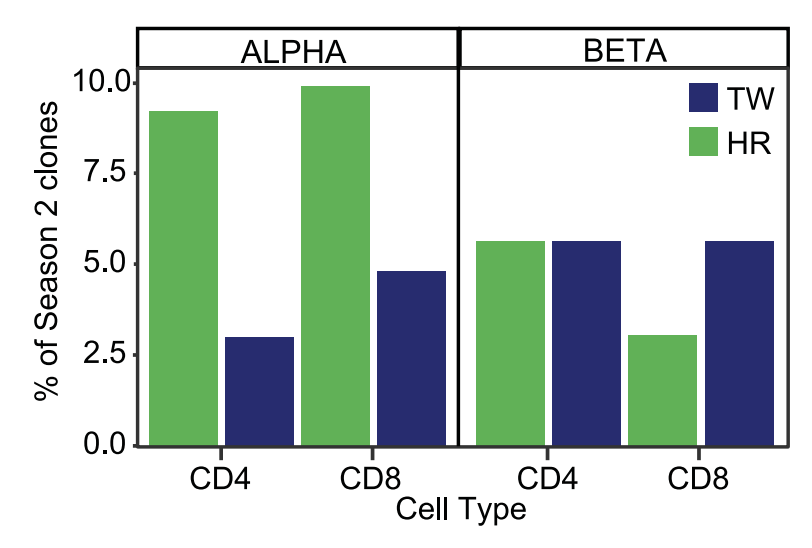 The bars on the graph represent the relative amount of immune cells.
and kill the antigens. When a vaccine is given, our body produces some very cool cells. A Phagocyte surrounds the invader and kills them! The immune system also produces many other cells and proteins that identify foreign invaders, live a long time in humans and protect us for many years.
https://www.youtube.com/watch?v=z43cNmfKUsc
Watch
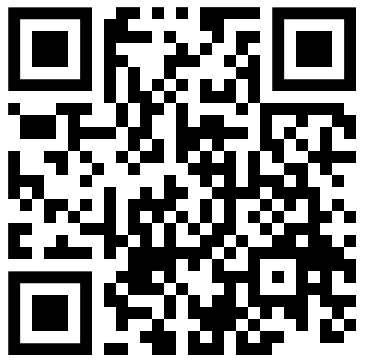 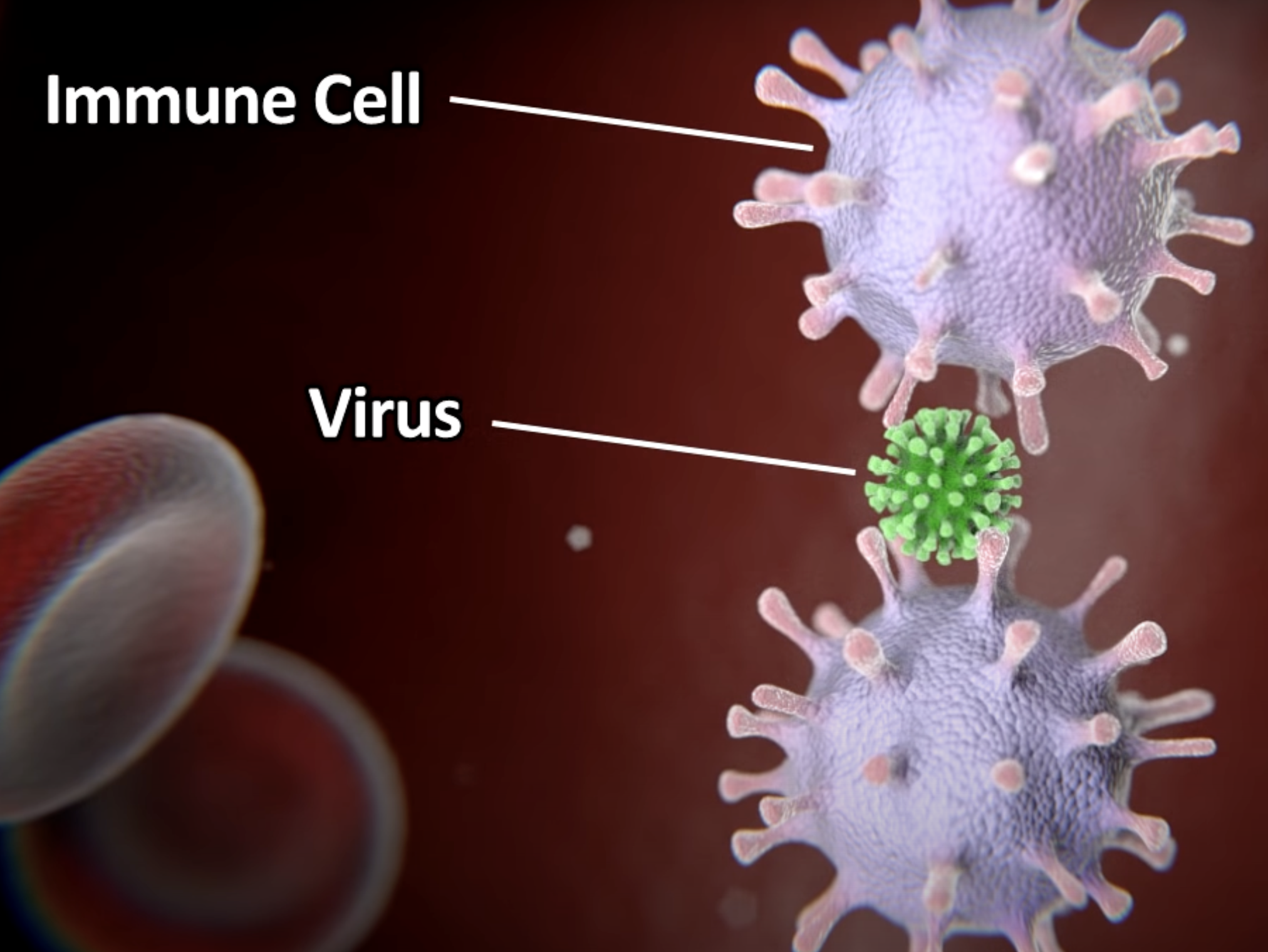 Which type of cells were expressed significantly more in Mark (HR)? 
___________________________________________

What is their purpose?
___________________________________________

What differences do you notice between Mark (HR and Scott’s (TW) alpha and beta cell expression?
__________________________________________________________________
What are the 4 reasons the video gives to explain why microgravity causes immune system problems..
3
4
2
4
3
[Speaker Notes: nasa twin study immunome
https://freesvg.org/1338639792
https://www.youtube.com/watch?v=z43cNmfKUsc]